Seguridad y Auditoría Informática
Ing. María C Aparicio
Introducción – Conceptos Generales
Seguridad: 
Ausencia de peligro o riesgo.
Una cosa segura es algo firme, cierto e indubitable.
Seguridad es todo aquello que permite defenderse de una amenaza.
La seguridad, por lo tanto, puede considerarse como una certeza.

Tipos
Seguridad Alimentaria.
Seguridad Laboral.
Seguridad Jurídica.
Seguridad en Automóviles (Safety Car)
Seguridad en Sistemas o Informática.
Seguridad Informática - Definición
Seguridad Informática - Seguridad en Sistemas informáticos – Seguridad en sistemas de información.  

La seguridad informática permite asegurarse que los recursos del sistema se utilizan de la manera en la que se espera y que quienes puedan acceder a la información que en él se encuentran sean las personas acreditadas para hacerlo.

Es la rama de la seguridad que se ocupa de los procesos informáticos, su operación, diseño y correlación con los Sistemas Administrativos en los que actúan.

Se entiende por seguridad informática al conjunto de normas, procedimientos y herramientas, que tienen como objetivo garantizar la disponibilidad, integridad, confidencialidad y buen uso de la información que reside en un sistema de información (Sw, Hw, Datos)
Seguridad Informática – Línea de Tiempo
1950   Primeros ataques de personas provenientes cercanas a los sistemas.
1960  Hw de protección de memoria
1962  Mecanismo de control de acceso de archivo
1967  funciones One – Way (contraseñas)
1968  seguridad en sistemas operativos /Kernel.
1969 /89 comienza el desarrollo de Arpanet por parte de DARPA (Defense Advanced Research Projects Agency)
1975  Unix-Unix copy Protocol (UUCP) y trapdoors en emails
1976  Criptografía de clave publica y firma digital
1974/77  trabajos de especificación y desarrollo de TCP/IP
1978  Definición de RSA (sistema de clave publica)
1982  Declaracion de TCP/IP como estandart para la red militar
1983   DNS (Domain Name System) Distribuido vulnerable al Spoofing)
. 1984   Virus: Comienzo de investigaciones
Seguridad Informática – Línea de Tiempo
1988   Internet Worm con 6000 computadoras afectadas
1988   Autenticación distribuida (Kerberos)
1989  Pretty goot privacy (PGP) y Privacy enhanced mail (PEM)
1990s  Interconexion de redes comerciales y de organizaciones (INTERNET)
1990 Remailers anónimos
1993  Spoofing, Snifing, firewalls
1994  SSL (Secure Sockets Layer) v1.0  (Nescape)
1996  Exploits Java  (web Hacking)
1997   DNS Sec  (extensiones de seguridad para el sistema de nombres de dominio)
1998   Netscanning – IPSec (Internet Protocol security)
1999   Primer ataque DDoS  (denegación de servicio distribuido)
2000 -2001 Infecciones de virus con propagación globales (iloveyou, código rojo,Klez…)
Seguridad Informática – Línea de Tiempo
2005  Serie de normas ISO 27000 Son estándares de seguridad publicados por la Organización Internacional para la Estandarización (ISO) y la Comisión Electrotécnica Internacional (IEC)
          Robo masivo de tarjetas de crédito
2008 Aparece en gusano Conficker ( nivel militar)
2009  uno de los ataques DDoS mas importante de la historia (ataque a más de 166,000 PCs hackeadas en 74 países, origen Corea del Norte)
2010 ataque de Stuxnet, malware más innovador de la época
2011 Troyano Flashback, es un virus que afectó a los equipos con MacOSX
2012  Megaupload. Anonymous realiza un hackeo masivo a 18 páginas web tales como la Casa Blanca, el Departamento de Justicia, Oficina General del Copyright, Universal Music y diferentes sitios de la industria musical y cinematográfica.
2014  grupo Ciberberkut, creado después de la disolución de las fuerzas especiales ucranianas Berkut, bloquearon con un ataque DDoS por casi 24 horas la página del presidente de Ucrania

2015 -2023  Dispositivos móviles, teletrabajo, internet de las cosas…
                         Tarea para el Hogar
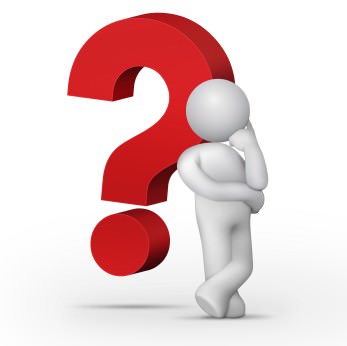 Seguridad Informática - Objetivos
Objetivos generales de la seguridad (Triada CIA)
Disponibilidad y accesibilidad: de los sistemas y datos, solo para personal autorizado, garantizando 	que el sistema trabaje puntualmente, con prontitud y que no se deniegue el servicio a ningún usuario autorizado. 

Integridad: Se refiere a la validez y consistencia de los elementos de información almacenados y procesados en un sistema informático, evitando la perdida de consistencia. Presenta dos tipos:
Integridad de datos
Integridad del sistema

Confidencialidad: de los datos y de la información del sistema. Se refiere a la privacidad de la información almacenados, procesados y transportado en un sistema informático.
Seguridad Informática - Objetivos
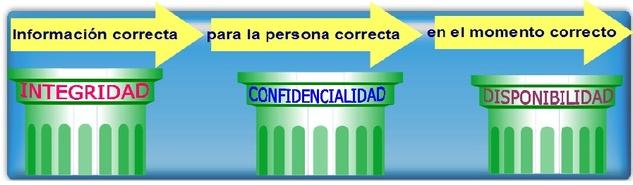 Seguridad Informática - Objetivos
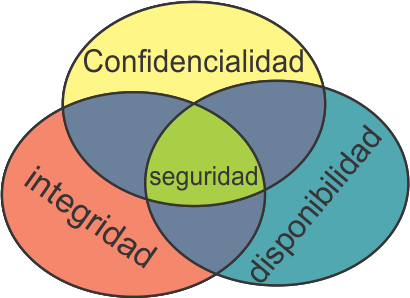 Seguridad Informática - Objetivos
Otros Objetivos deseables en seguridad

Autenticación: Asegurar que la comunicación sea autentica

No Repudio: Evitar que el receptor – emisor niegue la ocurrencia de una acción o mensaje.

Control de Acceso: Capacidad de limitar y controlar el acceso a un sistema y prevenir el uso inadecuado de recursos
Seguridad Informática - Información
Información:
Es todo aquello que permite adquirir algún tipo de conocimiento, luego, solo existirá información cuando se dé a conocer algo que se desconoce.
En sentido general, la información es un conjunto organizado de datos procesados, que constituyen un mensaje sobre un determinado ente o fenómeno.
En ingeniería: es el resultado veraz, oportuno y relevante de un proceso de datos, que permite tornar decisiones adecuadas. 

Protección de la Información:
Actualmente, uno de los activos más preciados para una empresa es la información.
“Aquella información, cuya revelación, alteración, pérdida o destrucción puede producir daños importantes a la organización propietaria de la misma”
.
Seguridad Informática – Elementos de la Información
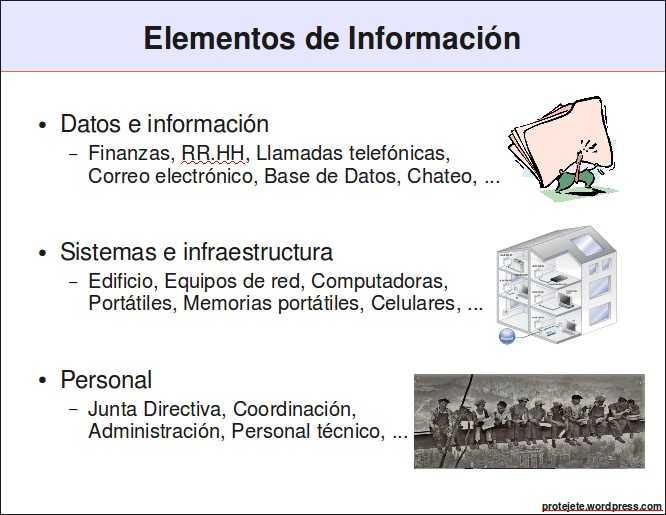 Son estos los Activos de una institución que tenemos que proteger, para evitar su perdida, modificación o el uso inadecuado de su contenido, para impedir daños para nuestra institución y las personas presentes en la información.
Seguridad Física
Seguridad Física:
 Consiste en la "aplicación de barreras físicas y procedimientos de control, como medidas de prevención y contramedidas ante amenazas a los recursos e información confidencial"(HUERTA, Antonio Villalón. "Seguridad en Unix y Redes").
 Se refiere a los controles y mecanismos de seguridad dentro y alrededor del Centro de Cómputo así como los medios de acceso remoto al y desde el mismo; implementados para proteger el hardware y medios de almacenamiento de datos.
Este tipo de seguridad está enfocado a cubrir las amenazas ocasionadas tanto por el hombre como por la naturaleza del medio físico en que se encuentra ubicado el centro.
Las principales amenazas que se prevén en la seguridad física son:
Desastres naturales, incendios accidentales tormentas e inundaciones.
Amenazas ocasionadas por el hombre.
Disturbios, sabotajes internos y externos deliberados.
.
Seguridad Lógica
Consiste en la "aplicación de barreras y procedimientos que resguarden el acceso a los datos y sólo se permita acceder a ellos a las personas autorizadas para hacerlo."
	Existe un viejo dicho en la seguridad informática que dicta que "todo lo que no está permitido debe estar prohibido" y esto es lo que debe asegurar la Seguridad Lógica.
Los objetivos que se plantean serán:
Restringir el acceso a los programas y archivos.
Asegurar que los operadores puedan trabajar sin una supervisión minuciosa y no puedan modificar los programas ni los archivos que no correspondan.
Asegurar que se estén utilizados los datos, archivos y programas correctos en y por el procedimiento correcto.
Que la información transmitida sea recibida sólo por el destinatario al cual ha sido enviada y no a otro.
Que la información recibida sea la misma que ha sido transmitida.
Que existan sistemas alternativos secundarios de transmisión entre diferentes puntos.
Que se disponga de pasos alternativos de emergencia para la transmisión de información.
.
Seguridad Activa y Pasiva
Seguridad Activa:
Son los mecanismos y procedimientos que permiten prevenir y detectar riesgos o amenazas para la seguridad del sistema.
La seguridad activa previene riesgos y los detecta antes de que produzcan daños al sistema

Seguridad Pasiva: 
Esta constituida por el conjunto de medidas que se implementan con el fin de minimizar la repercusión debido a un incidente de seguridad y permitir la recuperación del sistema 
A estas medidas podemos llamarlas de corrección. 
La seguridad pasiva corrige y limita los daños producidos por un incidente de seguridad

Tanto la seguridad activa como la pasiva pueden ser aplicados a la parte física o lógica del sistema de información.
.
Seguridad Activa y Pasiva - Medidas
.
Seguridad Activa y Pasiva - Medidas
.
"Cuando no ocurre nada, nos quejamos de lo mucho que gastamos en seguridad. Cuando algo sucede, nos lamentamos de no haber invertido más... Más vale dedicar recursos a la seguridad que convertirse en una estadística."
BIBLIOGRAFIA
Seguridad en Sistemas -  Capitulo I - Ing. Jorge Giménez
Seguridad en sistemas  - Capitulo I – Ing. José Daniel Zackour 
Seguridad de la Información, Redes, Informática y Sistemas de Información – Capitulo I -  Javier Areitio